2015 CMS Summer Meeting
Session on Graphs, Designs, and Hypergraphs
A probabilistic version of 
the game of Zombies and Survivors 
on graphs
Anthony Bonato
Ryerson University
1
Zombie culture
400+ zombie-themed movies

Walking Dead season 5 finale: 15.8 million  							 viewers

tens of thousands participate in “Zombie Walks” across the world
Zombies and Survivors
2
3
4
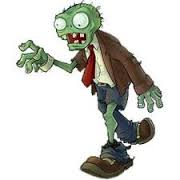 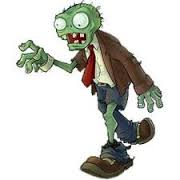 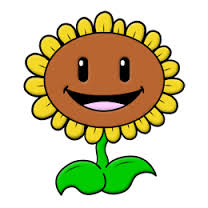 Zombies and Survivors
5
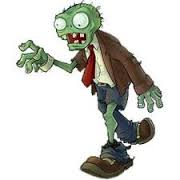 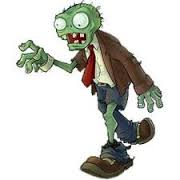 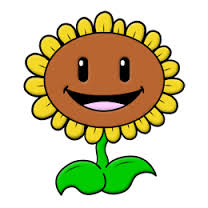 Zombies and Survivors
6
Zombie horde
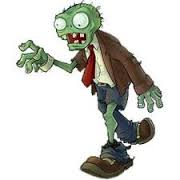 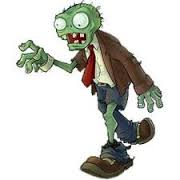 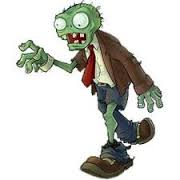 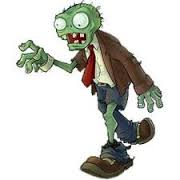 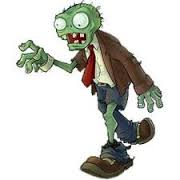 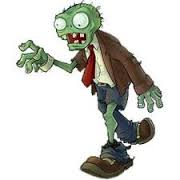 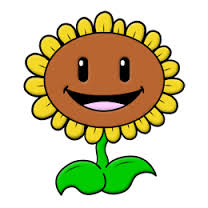 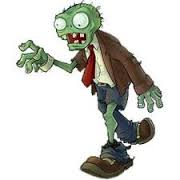 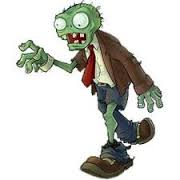 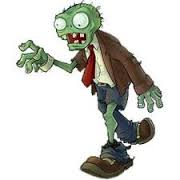 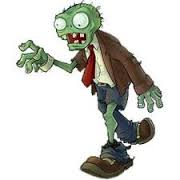 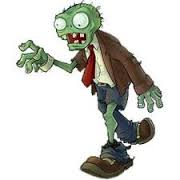 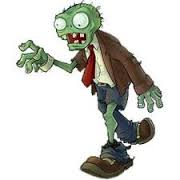 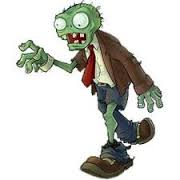 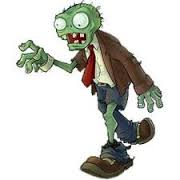 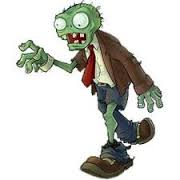 Zombies and Survivors
7
The game
8
Zombies and Survivors
set of zombies, one survivor
players move at alternate ticks of the clock, from vertex to vertex along edges
zombies choose their initial locations u.a.r.
at each step the zombies move along a shortest path connected to the survivor
if more than one such path, then they choose one u.a.r.
zombies win if one or more can eat the survivor
land on the survivor’s vertex
otherwise, survivor wins

NB: zombies have no strategy!
Zombies and Survivors
9
Zombie number
10
(B,Mitsche,Perez-Gimenez,Pralat,15+)
sk(G): probability survivor wins if k zombies play, assuming optimal play

sk+1 (G) ≤ sk (G) for all k, and sk(G) → 0 as k → ∞ 

zombie number of G is
z(G) = min{k ≥ c(G): sk(G) ≤ ½}
well-defined

z(G) represents the minimum number of zombies such that the probability that they eat the survivor is > ½
note that c(G) ≤ z(G)

Z(G) = z(G) / c(G): cost of being undead
Zombies and Survivors
11
Zombie epidemics
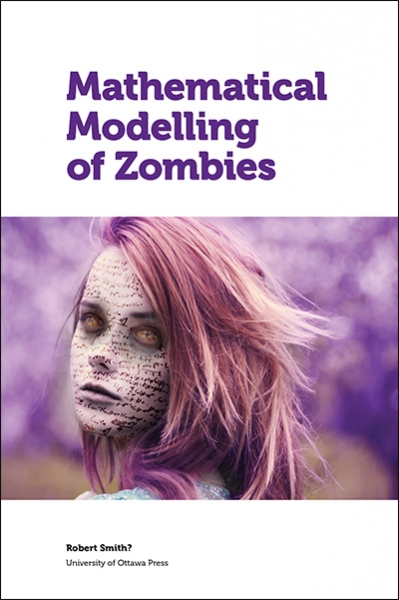 Zombies and Survivors
12
Zombies vs MTM
13
Deterministic Zombies
deterministic version of the game: 
    (Fitzpatrick, Howell, Messinger,Pike,15+) at the SIAM DM 2014 
     conference in Minneapolis
in the deterministic version, the zombies choose their location, and can choose their geodesics if more than one
example: where c(G) = 2 < z(G) = 3





results on certain Cartesian products, and bridged graphs
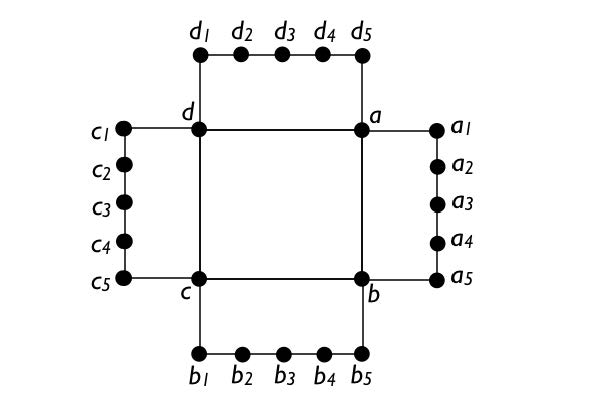 Zombies and Survivors
14
Cop number
Zombies and Survivors
15
c(G):  minimum number of cops needed to capture robber, where 	  cops have all strategies available

Meyniel’s Conjecture (85):  c(G) = O(n1/2) if G is connected

computing c(G) ≤ k
(Berrarducci, Intrigila, 93), (Hahn,MacGillivray, 06), (B,Chiniforooshan, 09):  polynomial time if k is fixed
(Kinnersley,15): EXPTIME-complete, if k not fixed
not know if it is in NP

(Aigner,Fromme,84): c(G) ≤ 3 if G is planar

Schroeder’s conjecture (01): c(G) ≤ g + 3, if g is the genus of G
Zombies and Survivors
16
Z(G) can be large
17
n-5 leaves
G
Zombies and Survivors
18
Cycles
Zombies and Survivors
19
Zombie number of cycles
Theorem (BMPGP,15+)
If n ≥ 27, then z(Cn) = 4, so Z(Cn) = 2.
Zombies and Survivors
20
Sketch of proof
Zombies and Survivors
21
Sketch of proof
hence,





k = 4 gives sk(Cn) ≤ ½

lower bound analogous
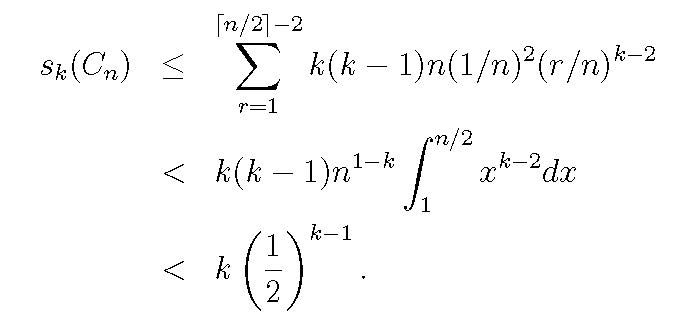 Zombies and Survivors
22
Projective planes
Zombies and Survivors
23
finite projective plane P:
two lines meet in a unique point
two points determine a unique line
exist 4 points, no line contains more than two of them
q2+q+1 points; each line (point) contains (is incident with) q+1 points (lines)

incidence graph (IG) of P:
bipartite graph G(P) with red nodes the points of P and blue nodes the lines of P
a point is joined to a line if it is on that line
Zombies and Survivors
24
Example
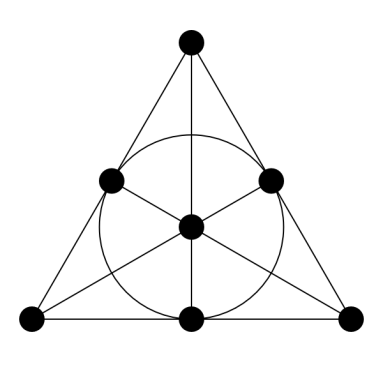 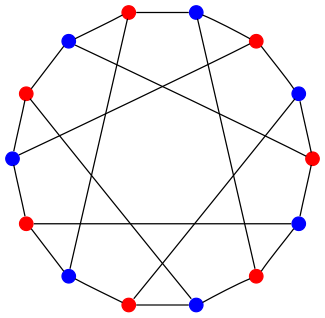 Fano plane
Heawood graph
Zombies and Survivors
25
Cop number of planes
IG of projective planes: girth 6, (q+1)-regular, so have cop number ≥ q+1
order  2(q2+q+1)

(Prałat,10): cop number = q+1
Zombies and Survivors
26
Zombies on planes
Zombies and Survivors
27
Hypercubes
Zombies and Survivors
28
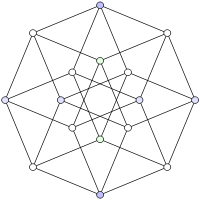 Zombies and Survivors
29
Sketch of proof of lower bound
Zombies and Survivors
30
Sketch of proof of upper bound
survivor strategy: pick an arbitrary vertex distance at least 2 from all the zombies
note that there are at most k(n+2) < 2n vertices at distance at most 1 from some zombie
if after the zombie’s move, no zombie is distance 1 to the survivor, then the survivor stands still
otherwise, survivor must move to a safe vertex
each zombie distance 1 (< n/3) forbids a coordinate, and each zombie at distance 2 (< n/3)  forbids two coordinates
so less than n coordinates forbidden, so survivor can move
Zombies and Survivors
31
Grids
32
Cartesian grids
(Tosic, 87) c(G   H) ≤ c(G) + c(H)





Theorem (BMPGP,15+)
For n ≥ 2, z(Pn    Pn) = 2,  so  Z(Pn    Pn) =1.
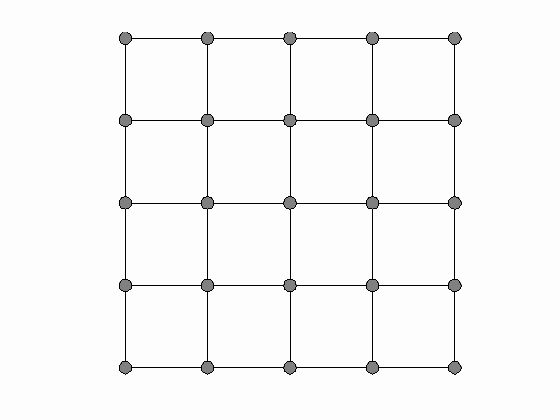 Zombies and Survivors
33
Toroidal grids
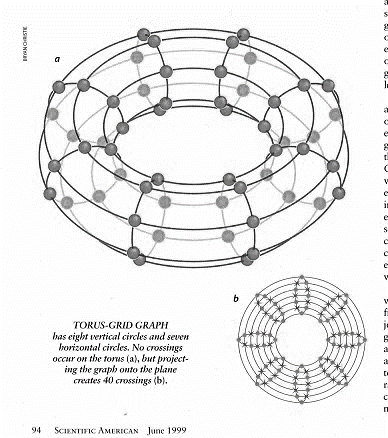 Zombies and Survivors
34
Necromancers
Zombies and Survivors
35
Necromancers and Survivors
set of j necromancers (i.e. cops, who can access all strategies) and k zombies play vs survivor
(j,k)-necro-win: bad guys win with probability > 1/2

Theorem (B, Perez-Gimenez, Reineger,15+)
For large m and n, toroidal grids Cm     Cn are (2,1)-necro-win.
For m and n are co-prime, Cm     Cn  is (1,2) -necro-win.
Zombies and Survivors
36
Problems
zombie number of toroidal grid
upper bounds?
sub-quadratic upper bound?

other grids? graph products?

Necromancer + k zombies: how large must k be to ensure win on square toroidal grids?

random graphs? G(n,p), G(n,r), random regular, …

deterministic version: can z(G) – c(G) tend to ∞?
Zombies and Survivors
38
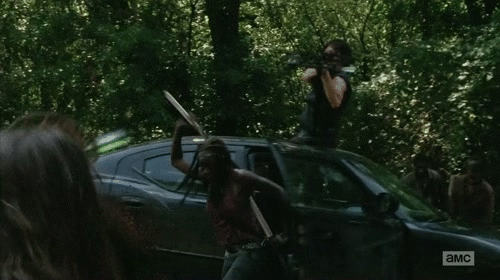 survivor fights back?





(Finbow, Gordinowicz, Haidar, Kinnersley, Mitsche,  Pralat, Stacho, 13):  The robber strikes back In: Proceedings of ICC3, 2013.
Zombies and Survivors
39
CanaDAM 2017
Ryerson University
Toronto, Ontario
40